ورشة عمل 
عن اصول تدريس الحاسوب
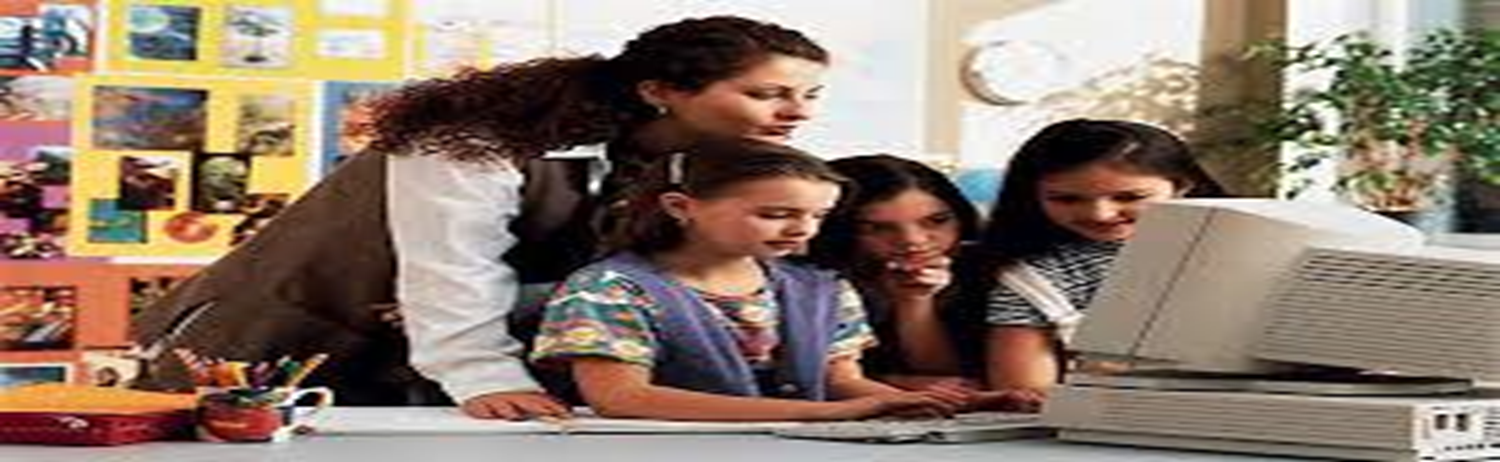 اعداد 
د. غالب خزعل 
م. نور عبد الملك
صرخة متعلم
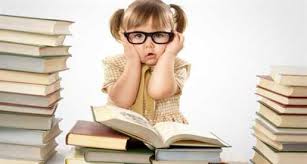 لست مجرد ورقة بيضاء فارغة تكتبون عليها ايها الكبار ما        تريدون
فلن تكتبوا الا ما اكتب انا على ورقتي اريحوا انفسكم وأريحوني 
وانظروا الي مثل نظرتكم لورقة النبات الخضراء
تعريف طريقة التدريس
هي الآلية التي يستخدمها المعلم في تنظيم وتنفيذ مجموعة من الأساليب والوسائل والنشاطات التعليمية التي يقصد بها تحقيق  أهداف محددة. وهي الأساس الذي تبنى عليه مهنة التدريس وعليها يتوقف نجاح المعلم والدرس معاً0
أو مجموعة خطوات متسلسلة ومتتابعة ومترابطة يتبعها المعلم لتحقيق اهداف تعليمية محددة
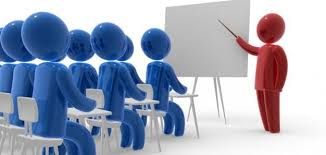 مواصفات طرق التدريس الناجحة
مدى ملاءمة الطريقة للوقت المتاح0
مدى إعطائها فرصة لمشاركة المتعلمين0
مدى إعطائها فرصة لتبادل الآراء والخبرات0
مدى إعطائها فرصة لتطبيق الخبرات المكتسبة في الحياة العملية0
مدى إعطائها فرصة للطالب لتطوير نفسه
مدى اعطاء الطالب فرصة ليكون متعاونا.
مدى إعطائها فرصة للطالب ليمارس التقييم الذاتي0
مدى مساهمتها في توليد عنصر الحماس والاستجابة لدى الطالب0
مدى إعطائها فرصة للربط بين المناهج المختلفة 0
مدى قدرتها على تنظيم المجموعات0 
مدى مراعاتها للفروق الفردية0 
مدى ما توفره من مرونة في المتابعة
كيفية تحديد طرائق التدريس
تحديد خبرات المتعلمين السابقة ومستوى نموهم العقلي.
تحليل مادة التدريس لتحديد محتوى التعلم.
صياغة اهداف التعلم وتختلف اهداف التعلم باختلاف نوعية المتعلمين    ومستواهم العقلي 
والمواد والوسائل المتاحة للتدريس.
      يسأل المعلم نفسه؟
هل الطريقة تثير انتباه المتعلمين وتولد لديهم الدافعية للتعلم.
هل الطريقة تتمشى مع مستوى النمو العقلي أو الجسمي للمتعلم.
هل الطريقة تؤثر على نشاط المتعلمين في اثناء التعلم.
هل الطريقة تنسجم مع المعلومات المتضمنة في الدرس.
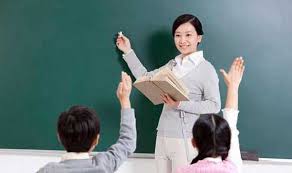 بعض أنواع طرائق التدريس
أولا: الطريقة الاستنباطية(الاستدلالية او الاستنتاجية):
  السير من الكل الى الجزء اي من القاعدة العامة الى الامثلة والحالات الفردية (فكرة            الاستنباط هو اذا صدق الكل فان اجزاءه تكون صادقة).
   متى يتم استخدامها:
  تستخدم في تدريس القواعد العامة (النظريات و القوانين) يعرض المعلم القاعدة             العامة(نظرية او قانون او مسلمة)ويشرح المصطلحات والعبارات,يعطي عدة مشكلات متنوعة(الامثلة).
مثال1: عرض القاعدة: (ا+ب) =(ا+ب) (ا+ب)= أ+اب+ب.        
مثال 2:أهمية استخدام الطابعة
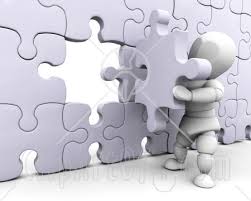 بعض أنواع طرائق التدريس
ثانيا: الطريقة الاستقرائية:
      هي احد صور الاستدلال.يكون سير التدريس من الجزئيات الى الكل والاستقراء هو (الوصول الى التعميمات من خلال دراسة عدد كاف من الحالات الفردية ثم استنتاج الخاصية التي تشترك فيها هذه الحالات ثم صياغتها الى قانون او نظرية.                             
 متى يتم استخدامها:عندما يراد الوصول الى قاعدة عامة(نظرية او قانون).
1- يقدم المعلم عدد من الحالات الفردية التي تشترك فيها خاصية رياضية.
2- يوجه المعلم المتعلمين حتى يكتشفوا الخاصية المشتركة من بين تلك الحالات الخاصة.
3-يساعد المعلم المتعلمين على صياغة عبارة عامة من خلال الحالات الفردية.
4- التأكد من مدى صحة ما تم التوصل الية من تعميم بالتطبيق.
مثال1:توزيع نماذج او رسوم على السبورة على المتعلمين مثلا يطلب المعلم منهم قياس زوايا المثلث.                                                    مثال2:عمل محاكاة بين حواس الإنسان ووحدات إدخال الحاسب الآلي
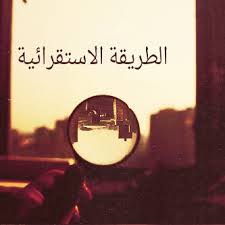 بعض أنواع طرائق التدريس
ثالثا:طريقة حل المشكلات:
        يقوم المعلم بطرح مشكلة (حل تمرين) على المتعلمين وتوضيح أبعادها ويناقش ويوجه المتعلمين للخطوات والعمليات التي تقود لحل المشكلة ويحفز المتعلمين على التفكير واسترجاع المعلومات المرتبطة بالمشكلة ثم يقوم العمل اي ان الطريقة تمر بثلاث مراحل هي:
  1- التقديم   2- التوجيه  3- التقويم
  يقسم المعلم المتعلمين الى مجاميع لمراعات الفروق الفردية.
مثال: عددان موجبان يزيد أحداهما 5 عن الأخر وحاصل ضربهما 24 فما العددان؟
مثال2:كيف يبحث الحاسب عن معلومة
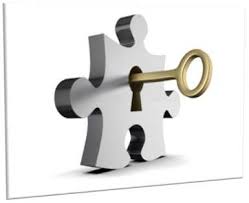 محاور الورشة
المحور الاول : عناصر خطة الدرس 

المحور الثاني : افكار تربوية
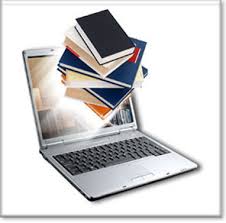 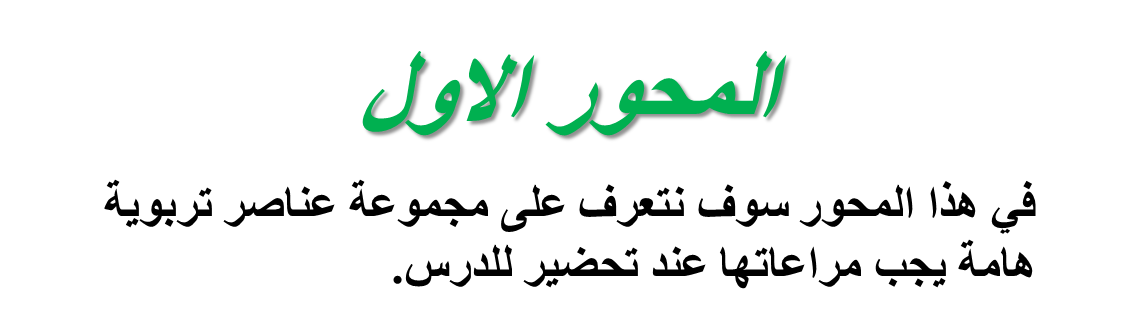 عنوان الدرس
التقويم
هدف الدرس
زمن الحصة
دفتر تحضير
المعمل
العناصر التربوية
المحتوي العلمي
المتعلمين
الوسائل التعليمية
المعلم
السبورة
عنوان الدرس:
لابد من تحديد عنوان الدرس الذي سيتم شرحه بدقة ووضوح بحيث يمثل وحدة معرفية واحدة (قدر الإمكان)
هدف الدرس:
أي عمل أو نشاط يقوم به المعلم الناجح داخل الفصل لابد أن يكون له هدف او أهداف يسعى لتحقيقها. ولابد أن يكون لأي درس يقوم المعلم بتحضيره هدف عام وأهداف أخرى فرعية تتكامل معا لتحقيق الهدف العام.
الصيغة العامة للهدف التربوي:
أن + فعل + الطالب + تكملة الهدف
تتدرج مستويات الأهداف التربوية (من السهولة للصعوبة)  كما يلي:
 الحفظ          الاسترجاع          الفهم          التطبيق         التحليل          التأليف            الإبداع والابتكار.
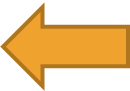 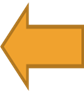 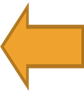 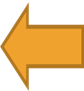 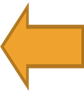 أنواع الأهداف التربوية:
وهي التي تقيس قدرة الطالب على أداء مهارة معينة أو اكتسابه لسلوكيات وطرق أداء التدريبات العملية التي قام بدراستها. 
أولا: أهداف معرفية:
وهي تلك الأهداف التي تقيس حصيلة المحتوي المعرفي أو قدرة الطالب على تحصيل المادة العلمية التي ألم بها الطالب من الدرس.
مثال للأفعال التي يمكن استخدامها في صياغة الأهداف المعرفية:
     يذكر – يشرح – يفهم – يطبق – يحلل – يكُون – يقارن ….. الخ
ثانيا: الأهداف الوجدانية:
وهي تقيس ميول واتجاهات ورغبات الطالب حيال مادة علمية معينة.
مثال للأفعال التي يمكن استخدامها في صياغة الأهداف الوجدانية:
يشعر – يحس – لديه ميول إيجابية تجاه … – لديه ميول سلبية تجاه … الخ.
ثالثا: الأهداف السلوكية أو الإجرائية:
مثال للأفعال التي يمكن استخدامها في صياغة الأهداف السلوكية:
     
    يكتب – ينفذ – يحفظ – يرسم – يطبع …. الخ

شروط صياغة الأهداف التربوية بشكل عام:
عند صياغة أي هدف تربوي سواء كان معرفي أو وجداني أو سلوكي لابد أن يتسم هذا الهدف التربوي 
بما يلي:
(1)  واضح ومحدد.
(2)  دقيق في ألفاظه.
(4) سليم في صياغته.
(5) واقعي قابل للتحقيق.
(6) موضوعي.
(7) قابل للقياس.
(8) أن يقيس معرفة واحدة.
(9) بسيط وليس مركبا.
(10) مناسبا لقدرات وامكانيات من يوجه لهم.
زمن الحصة
مراعاة أن يكون محتوى الدرس مناسب لعرضه خلال المدة الزمنية للحصة بالإضافة لبعض التدريبات العملية كلما أمكن ذلك لتأكيد المعلومات المعرفية التي درسها، 
كما وجب  توفير بعض الوقت لكتابة الدرس.
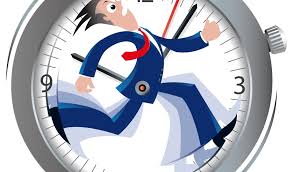 المحتوي العلمي
يجب أن يتوافر في المحتوى العلمي الذي سيتم شرحه في الدرس خلال زمن الحصة ما يلي:
• أن يكون المحتوى العلمي واضح المعالم.
• أن يكون المحتوي العلمي محددا بقدر يتناسب مع زمن الحصة.
• أن يكون المحتوى العلمي متدرج من السهولة إلى الصعوبة.
• أن يتدرج المحتوى العلمي من المفاهيم الخاصة إلى المفاهيم العامة.
• ضرورة مصاحبة المادة العلمية لأمثلة تربوية وواقعية مرتبطة بالدرس تتميز بالسهولة والبساطة والوضوح بحيث تخدم الموضوع وتمهد له وتساعد على توصيل المعلومة العلمية بسهولة ويسر.
الوسائل التعليمية
تعتبر الوسائل التعليمية في غاية الأهمية لتوصيل المادة العلمية للطالب وحتي تؤتي ثمارها وتحقق الهدف من استخدامها يجب أن يتوافر فيها ما يلي:
استخدام وسائل تعليمية مختلفة تساعد على توصيل المعلومة للطالب.
مراعاة حسن انتقاء الوسيلة التعليمية المناسبة للمادة العلمية المقدمة وبشكل يخدم الموضوع. 
لابد من تنوع الوسائل التعليمية المستخدمة في الشرح.
يفضل استخدام وسائل تعليمية من البيئة المحيطة بالطالب وبتكلفة بسيطة تؤدى الغرض منها.
من الضروري أن يحسن المعلم اختيار الوسيلة التعليمية المناسبة في الوقت المناسب أثناء الشرح.
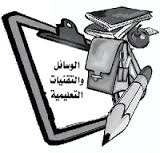 السبورة
احد اهم العناصر في العملية التعليمية لأنها أبسط وأكثر الوسائل التعليمية توافرا في جميع المدارس، لذا يجب أن تعكس المرحلة العمرية وطبيعة المادة العلمية
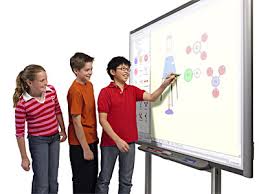 مميزات السبورة المثالية
يجب ان يراعى فيها كل من العناصر التالية:
تاريخ اليوم.
عنوان الدرس.
النقاط الرئيسية للدرس.
سؤال تمهيدي للدرس.
رسم بعض الأشكال التوضيحية عند شرح أي عنصر من عناصر الدرس.
التعاريف الهامة.
تخصيص جزء من السبورة للشرح يمكن مسحه وإعادة استخدامه.
مع مراعاة حسن تنظيم السبورة وجمال الخط – كلما أمكن- واستخدام ألوان مختلفة لإبراز العناوين الهامة والمصطلحات والكلمات الهامة.
السبورة النموذجية
الدرس الاول                    العنوان                     التاريخ

-النقاط الرئيسية للموضوع                                 الصور والاشكال التوضيحية

- التعاريف المهمة للموضوع
المعلم
أهم عنصر من عناصر العملية التعليمية حيث يقع على عاتقه ليس فقط توصيل المادة العلمية للمتعلمين ولكن أيضا إرساء السلوك السليم والخلق الكريم بشكل مصاحب لكل تصرفاته داخل الفصل أثناء شرحه للمادة العلمية وعليه أن يراعي عدة نواحي هي :
أولا: من الناحية الشخصية
ثانيا: الناحية الفنية والعملية
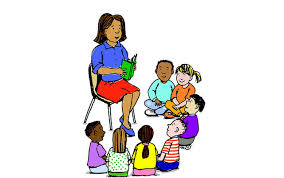 صفات المعلم المثالي
دفتر تحضير المعلم
يعكس دفتر التحضير مدى انضباط والتزام المعلم بمادته وشعوره بأهميتها وجديته في تحمل المسؤولية
 كما يعكس مدى إعداده وتجهيزه للمادة العلمية، الوسائل التعليمية المعاونة له عند شرح الدرس، كما يبين الأسئلة التحضيرية أو التمهيدية والتطبيقية للدرس .
ويوضح أيضا تاريخ الحصة والفصل، الأمر
 الذي يمكن من خلاله الحكم – بقدر كبير من
الصحة - على قدرة المعلم وتمكنه من مادته           
كما أنه إثبات لمدي التزامه بخطه المنهج وما 
تم شرحه.
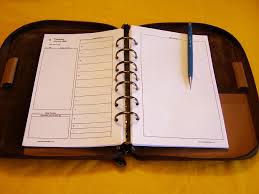 التقويم
من أهم عناصر العملية التعليمية حيث أنه المقياس الوحيد – حتى الآن – لتحديد مدى استيعاب المتعلمين للمادة العلمية، ويعطي أيضا مؤشرا عن أداء المعلم داخل الفصل من خلال تحليل درجات المتعلمين.
                                     التقويم
استيعاب المتعلمين
اداء المعلم
اجراءات التقويم
الأسئلة الموضوعية
الأسئلة المقالية
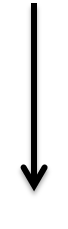 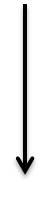 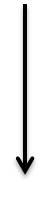 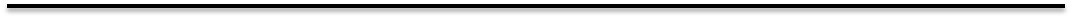 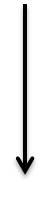 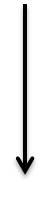 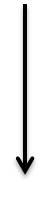 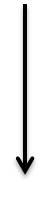 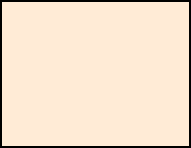 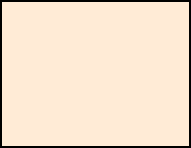 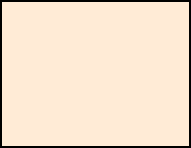 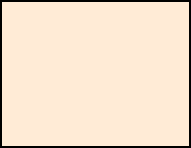 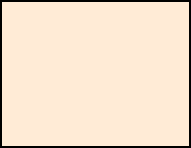 الصح والخطأ
املأ الفراغات
اكمال الفراغات
الاختيار ما بين الاقواس
اسئلة التوصيل
الاختيار من متعدد
المحور الثاني
الانشطة التربوية
خطة درس نموذجية لمادة الحاسبات
   نشاط 1 :(المرحلة الابتدائية )
    الموضوع :عمل محاكاة بين حواس الإنسان ووحدات إدخال الحاسب الآلي
الهدف السلوكي :
(1) التعرف على وحدات إدخال الحاسب الآلي ووظيفة كل وحدة منها.
(2) معرفة أنواع البيانات ووحدات الإدخال المناسبة لكل نوع من أنواع البيانات.
المكان: مختبر الحاسبات
الوسائل التعليمية : سبورة , أجهزة حاسوب لكل متعلم. صور , فديوات عن المادة.
عرض الدرس
تمهيد: كيف يتصل الإنسان بالعالم المحيط به؟
النشاط: (بعد أخذ الإجابات المختلفة من المتعلمين)
      يختار المعلم طالب من طلاب الفصل ويوجه  له السؤال التالي:
    ما هي الحاسة التي تستخدمها للتعرف على سخونة وبرودة الاشياء؟– فيجيب الطالب حاسة            اللمس.
ثم يتجه المعلم لطالب آخر ويسأله:
ما هي الحاسة التي نستخدمها للتعرف على الالوان؟
فيجيب الطالب: حاسة البصر.
وبنفس الطريقة يوجه المعلم أسئلة مختلفة لطلاب آخرين يهدف كل سؤال منها استخدام الطالب لحاسة معينه من حواسه الخمس.
وهنا يعلق المعلم على ذلك: بأن الإنسان لديه خمس حواس مختلفة كل حاسة منها تستخدم في إدخال بيان معين يتناسب مع هذه الحاسة.
وكذلك الحاسب الآلي لديه وحدات إدخال كثيرة تستخدم كل وحدة في إدخال نوع معين من البيانات يتناسب مع وحدة الإدخال المستخدمة مثل:
– لوحة المفاتيح: تستخدم في إدخال البيانات النصية (الأرقام والحروف والعلامات الخاصة).
– الفأرة: تعتبر وحدة إدخال إشارية حيث يمكن من خلالها الـتأشير على أي عنصر
بالشاشة واختياره أو تنفيذه.
– الماسح الضوئي: وحدة إدخال الصور للحاسب.
– الميكروفون: وحدة إدخال أصوات.
– كاميرة الفيديو: وتستخدم في لقطات 
متحركة (صوت وصورة) للحاسب.
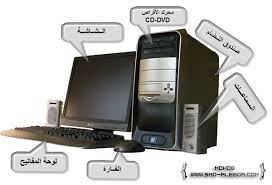 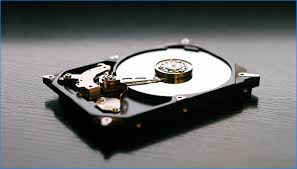 نشاط 2 : ( المرحلة الثانوية )
 الموضوع :عملية الحفظ على القرص
المكان: مختبر الحاسبات
الهدف السلوكي :
– أن يشعر الطالب بأهمية الحفظ على الأقراص المرنة.
– أن يعي الطالب ضرورة الحفظ على القرص الصلب
– أن يفرق الطالب بين الحفظ في الذاكرة والحفظ على القرص.
الوسائل التعليمية : سبورة , أجهزة حاسوب لكل متعلم. صور , فديوات عن المادة.
عرض الدرس:
تمهيد:
س/ هل عملية طباعة رسمة على ورق تسمح لك بتعديل الرسمة على الورق؟   (جـ) لا.
 س / واذا كلفت بكتابة نص معين- ولم تتمكن من إكماله أثناء الحصة وكان لديك جهاز حاسب آلي بالمنزل وتريد إكماله بالمنزل فهل تسطيع ذلك لو قمت بطباعته على الطابعة؟  (جـ) لا.
س/ بفرض أنك تقوم بكتابة نص معين ونسيت حفظ النص وأثناء العمل ( قطع التيار الكهربي ) فهل يمكن استرجاعه؟  لا
مما سبق نلاحظ
نحن بحاجة لوسيلة أخرى نحفظ عليها أي عمل نقوم بتنفيذه على الحاسب ويمكننا أن نحمله للمنزل ونستدعيه على الحاسب ونكمل عملنا – أو نحفظه بشكل دائم لحين الحاجه إليه … وهذه العملية تسمى عملية الحفظ على الأقراص المرنة.
وعلى المعلم أن يقوم بعمل حفظ لرسمة معينة على قرص مرن من جهاز (كأنه جهاز بالمدرسة) ثم يأخذ القرص ويقوم بتحميله على جهاز آخر بنسخه على  (كأنه جهاز بالمنزل) ليشعر الطالب بقيمة وأهمية هذه العملية.
يمكن للمدرس أن يقوم  بتطبيق عملي لحفظ الملفات على القرص الصلب او المرن.
نشاط 3 : ( المرحلة الجامعية)
 الموضوع :أهمية الذاكرة
المكان: مختبر الحاسبات
الهدف السلوكي:
– أن يشعر الطالب بضرورة وجود ذاكرة للحاسب.
– أن يفهم الطالب ضرورة وجود ذاكرة للحاسب.
الوسائل التعليمية : سبورة , أجهزة حاسوب لكل متعلم. صور , فديوات عن المادة.
عرض الدرس:
تمهيد :
* يستدعى المعلم أحد المتعلمين ويطلب منه أن يجمع العددين (2) و (3).  فيجيب الطالب : (5).
* يسأل المعلم طالب ويطلب منهم ان ينفذ عملية: 2 + 5 – 3 + 4بسرعة .
– نجد أن الطالب يطلب من المعلم: إمـا أن يعيدهـا عليه ببطيء (كي يحفظها) أو يكتبها له على ورقة.
* هنا يعقب المعلم على أن الحاسب كذلك يحتاج لمكان معين يحفظ فيه كل شيء نقوم بإدخاله له في مكان يسمي الذاكرة حتي يتمكن بعد ذلك من التعامل معها.
كذلك عندما نطلب من الطالب ان يحفظ كي يستطيع أن يجيب على اسئلة الامتحان من ذاكرته.
كـذلك الحـاسب عندما ندخـل لـه أي بيان أو شيء يستقبله يقوم بحفظه في مكان معين يسمي ذاكرة وهي ضرورية وهامة جدا حتي يستطيع بعد ذلك إكمال وظائفه.
كما أن الطالب يمكن أن ينسي ما ذاكره كذلك الحاسب يفقد كل ما قمنا بإدخاله للذاكرة والتي يطلق عليها (RAM )عندما نغلق الحاسب أو ينقطع التيار الكهربائي عن الجهاز.
ويذكره بأنه لحفظ البيانات بشكل دائم يلزم اجراء عملية الحفظ على القرص الصلب .
 يمكن للمدرس أن يقوم بعرض فديو تعليمي عن موضوع
الخاتمة
مع انتشار استخدام الحواسيب في مختلف مجالات الدراسة والعمل، صار تدريس علومها للمتعلمين من قبيل الضرورات لأسبابٍ علمية واقتصادية، ولا يعني ذلك تعليم المتعلمين سبل الاستفادة منها لأغراض الدراسة فقط، بل يشمل تدريس مبادئ الحوسبة والبرمجة وفي جميع الحالات وأياً كان الجانب الذي سيُركز عليه تعليم الحاسب، يتطلب معلمين مؤهلين وهو ما يتفاوت من مكانٍ لآخر؛ كما يلزم توافر الدعم لخريجي تخصصات كعلوم الحاسب والرياضيات، ودارسي العلوم الإنسانية والاجتماعية .
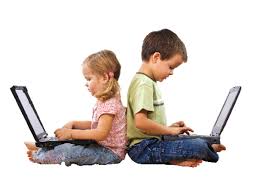